الرياضيات 2  ريض 152
للصف الأول الثانوي
الفصل الدراسي الثاني
ص 181 – ص 188
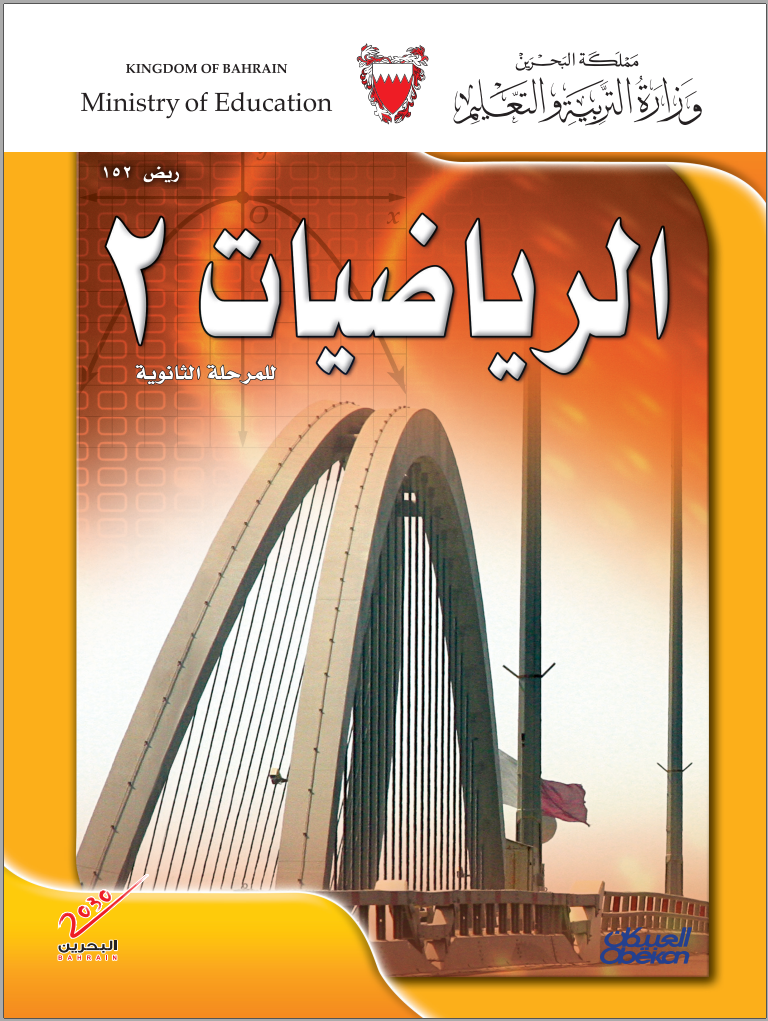 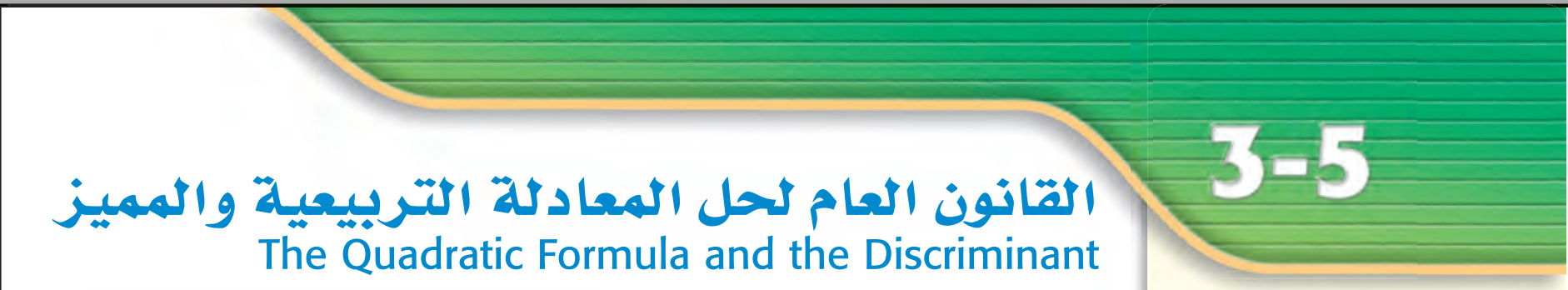 الأهداف:
حل معادلات تربيعية باستعمال القانون العام.
استعمال المميز؛ لتحديد عدد جذور معادلة تربيعية وأنواعها.
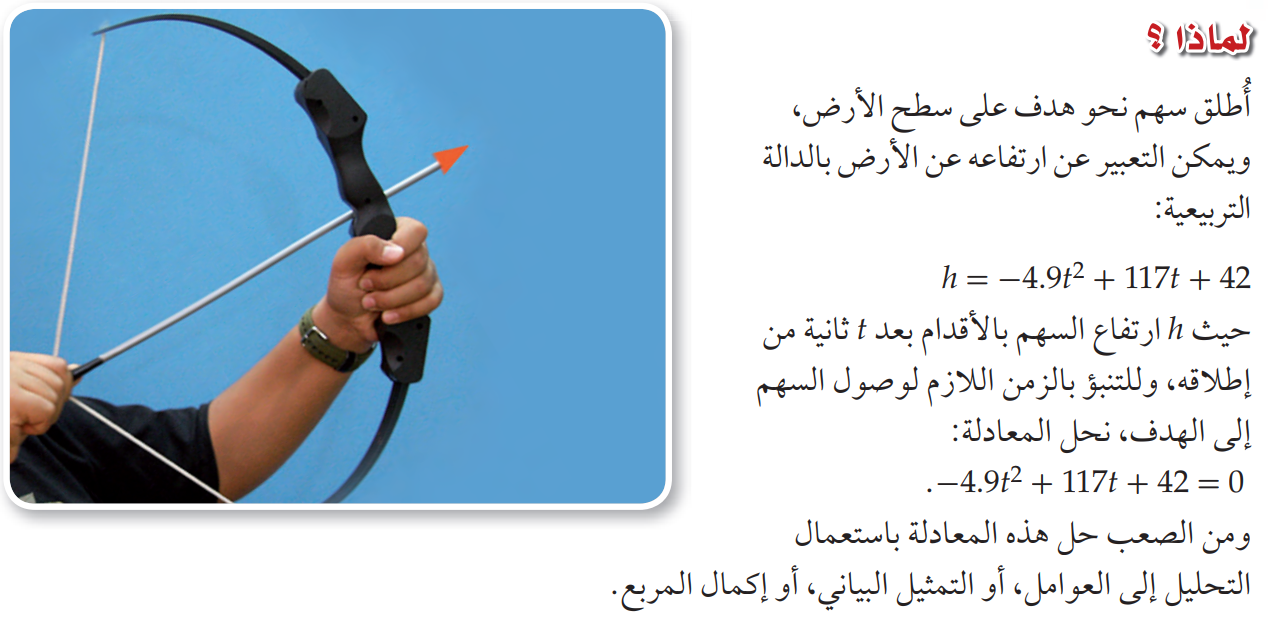 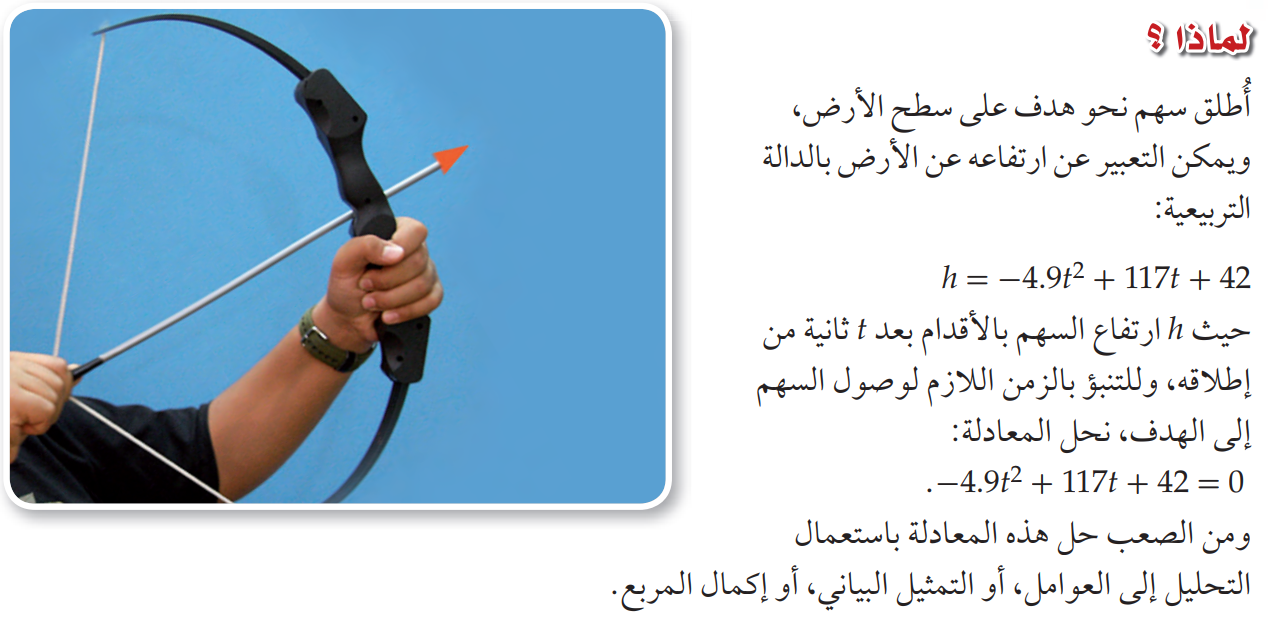 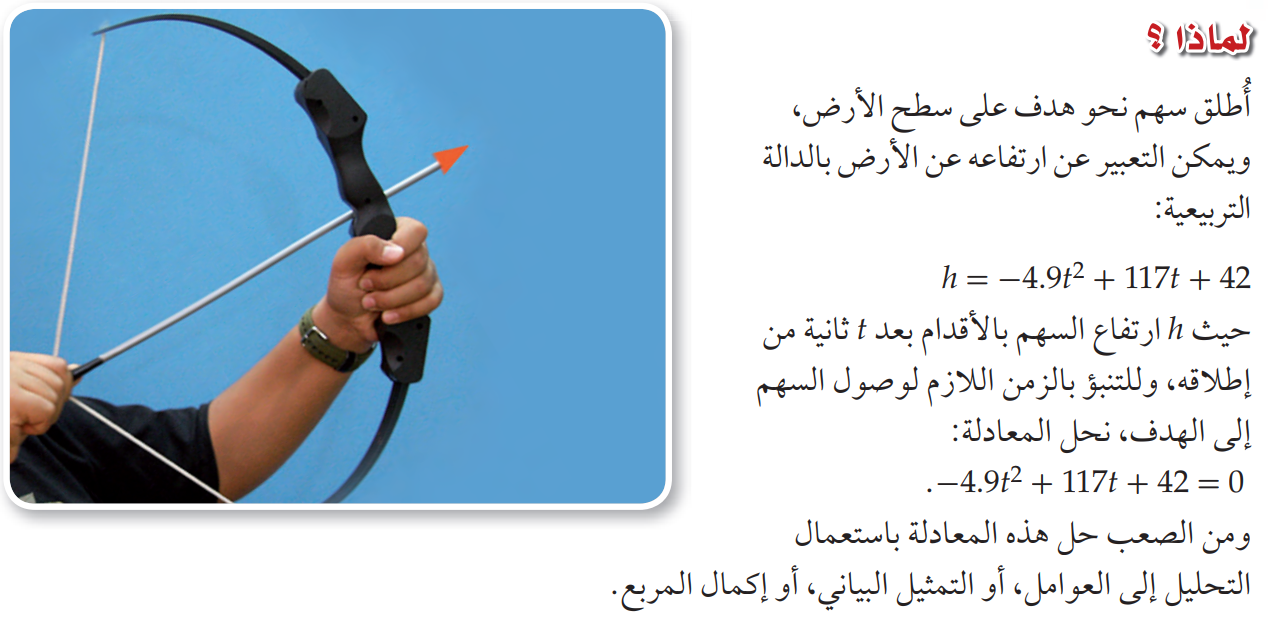 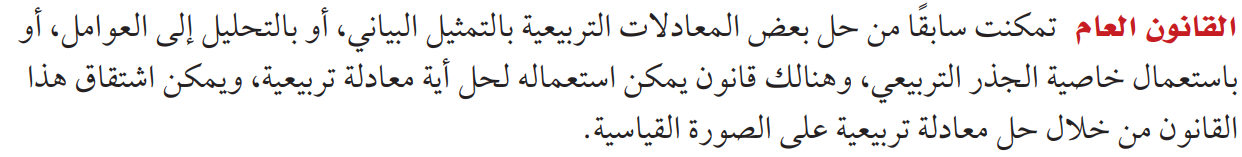 الحالة العامة
مثال
معادلة تربيعية على الصورة القياسية
بإكمال المربع
الحالة العامة
مثال
بتحليل الطرف الأيسر
بتبسيط الطرف الأيمن
خاصية الجذر التربيعي
الحالة العامة
مثال
بالتبسيط
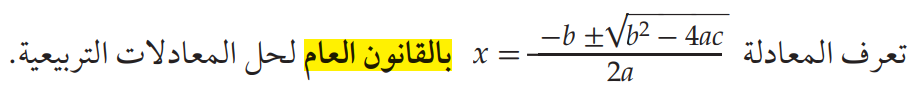 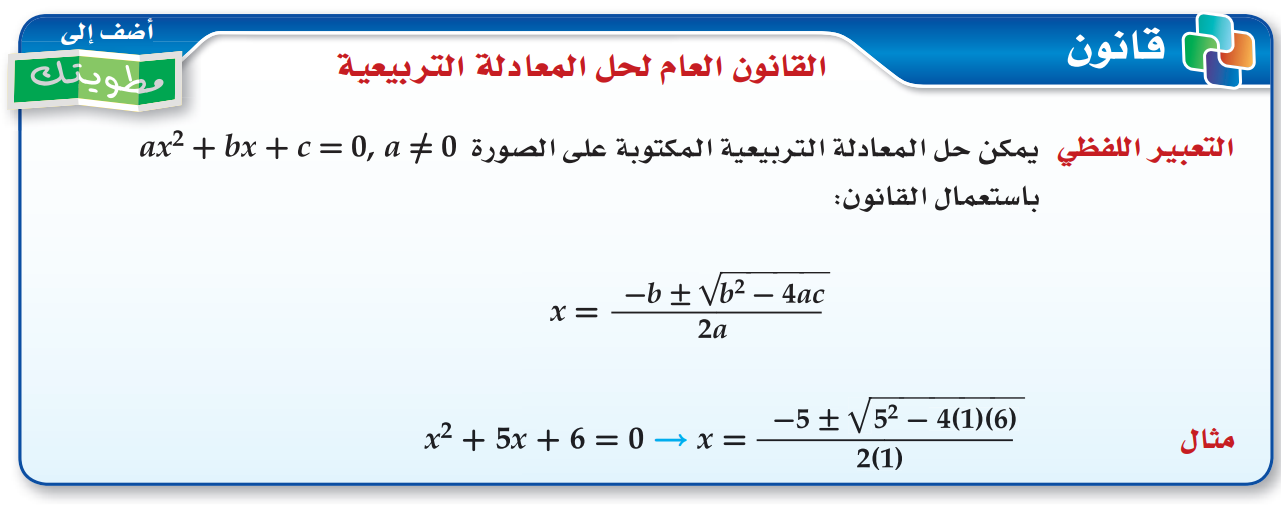 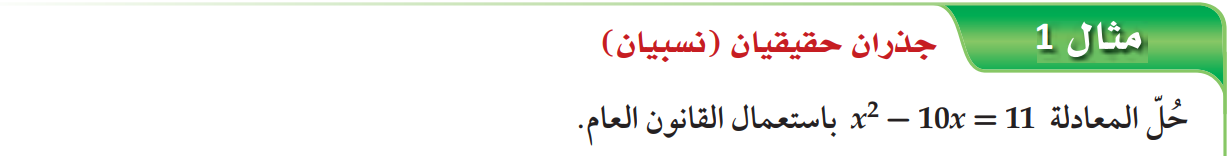 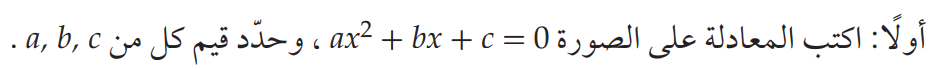 ثم عوّض هذه القيم في القانون العام.
القانون العام
بالضرب
بالتبسيط
بكتابتها معادلتين
بالتبسيط
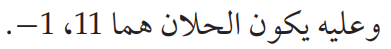 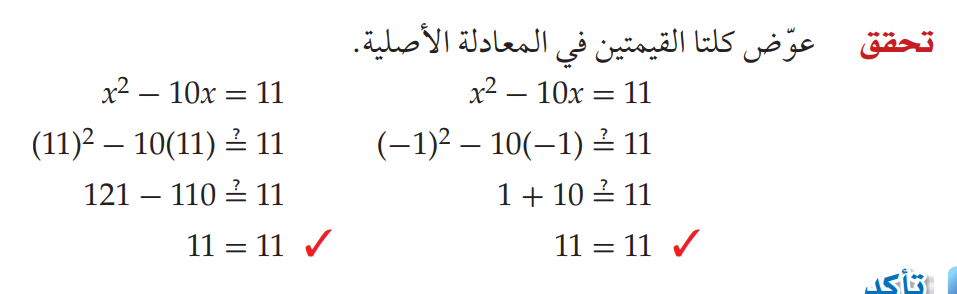 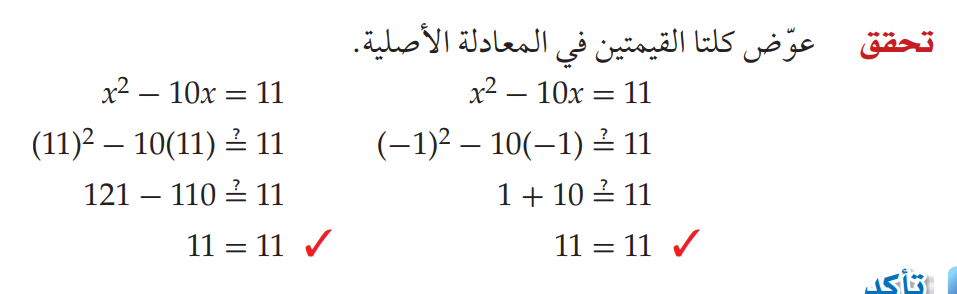 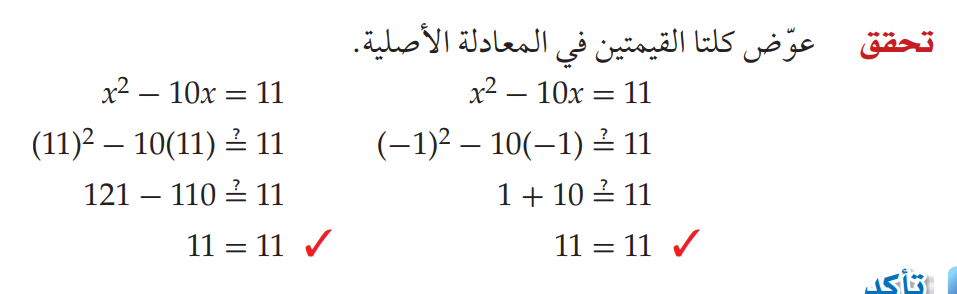 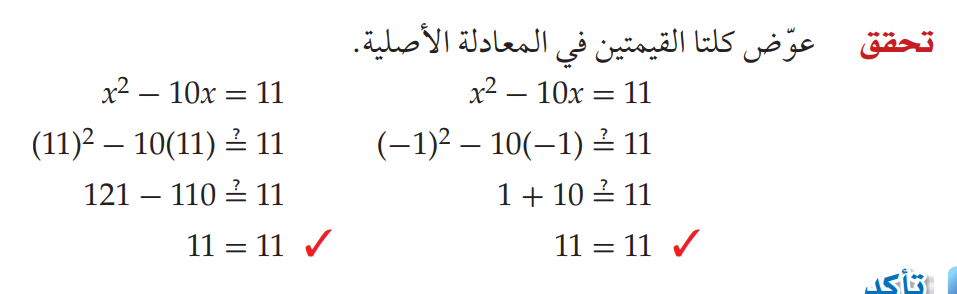 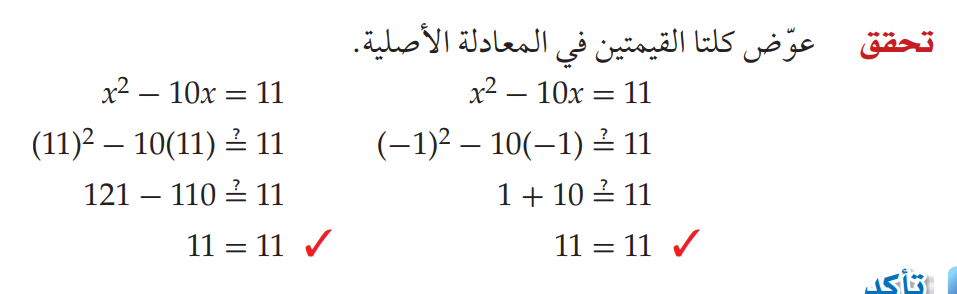 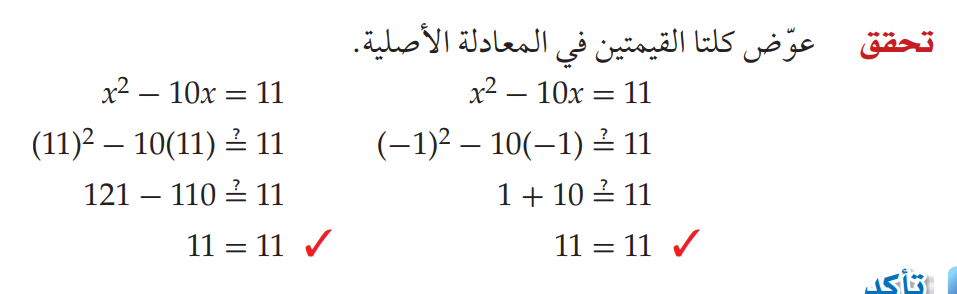 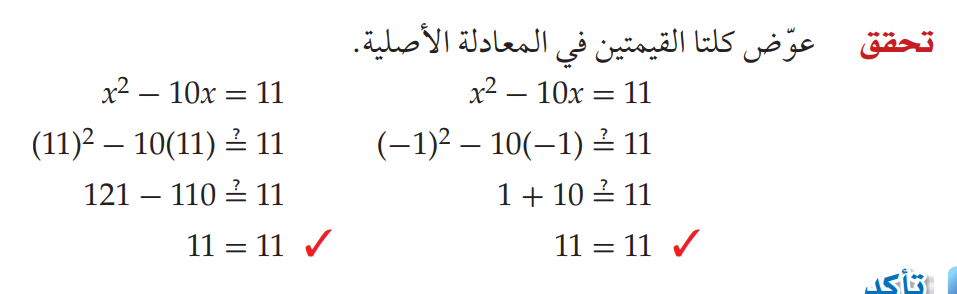 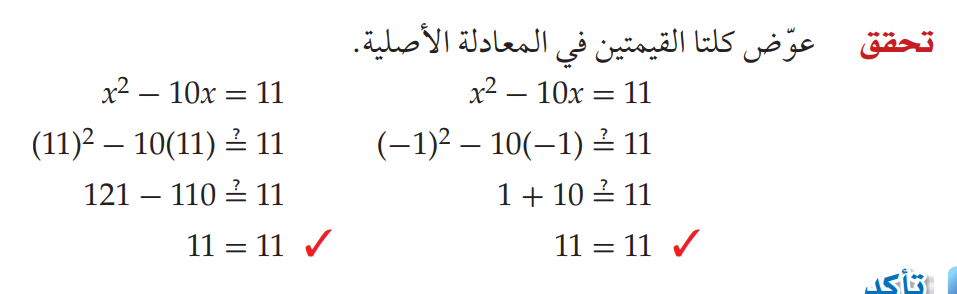 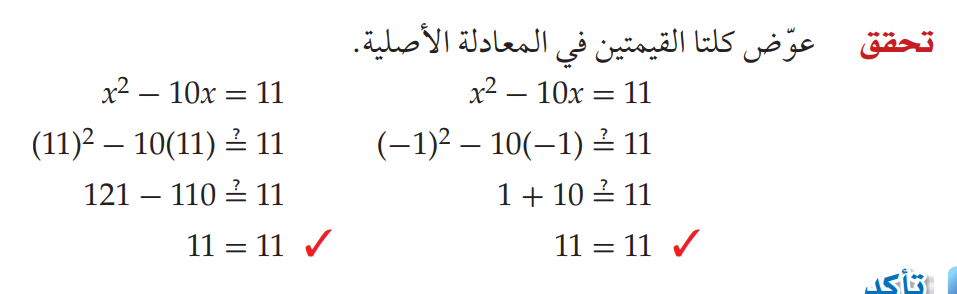 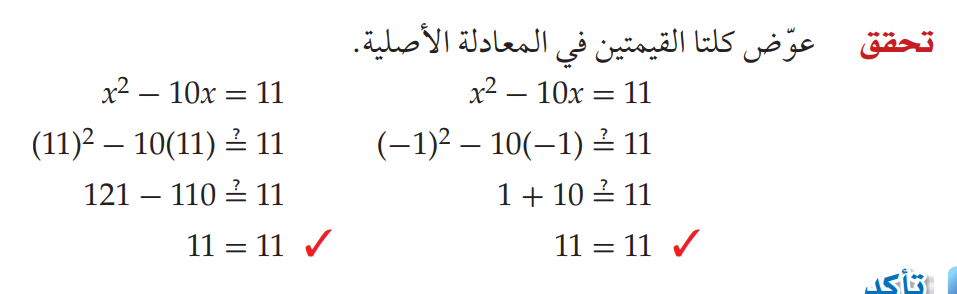 ملاحظة: أوقف العرض، وحل التدريب على ورقة خارجية ثم تابع العرض لتتأكد من حلك.
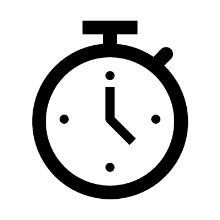 معك من الزمن 5 دقائق
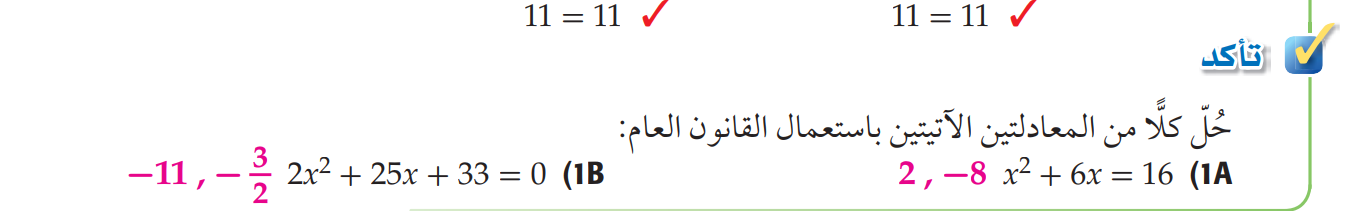 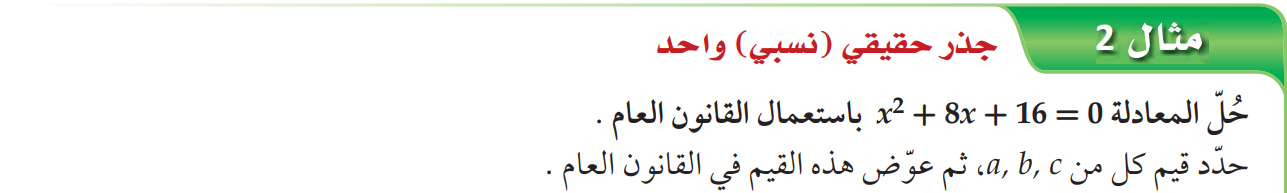 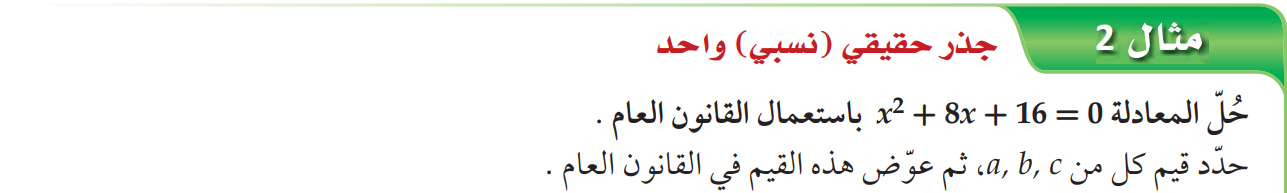 القانون العام
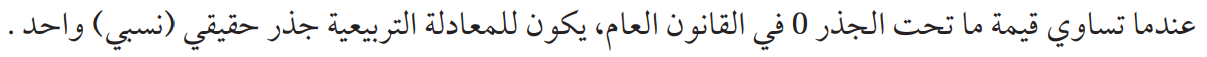 بالتبسيط
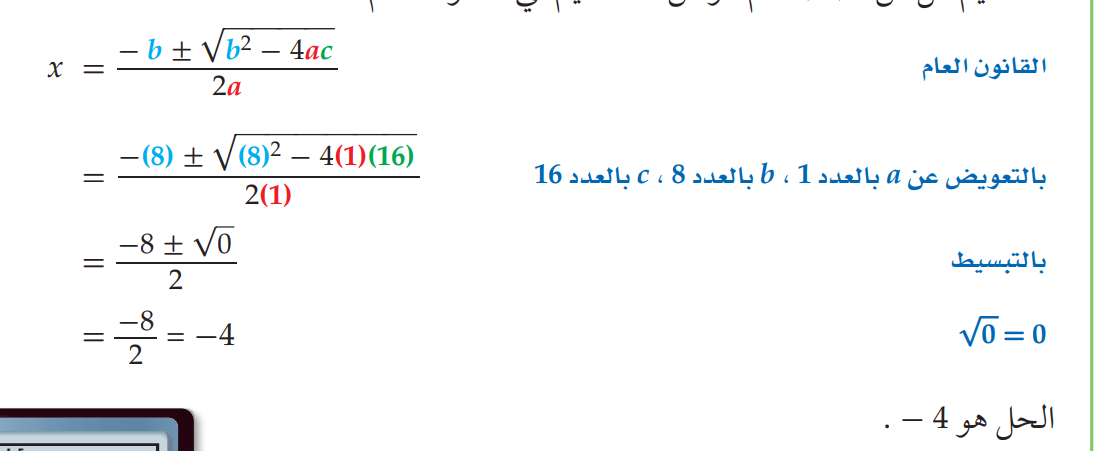 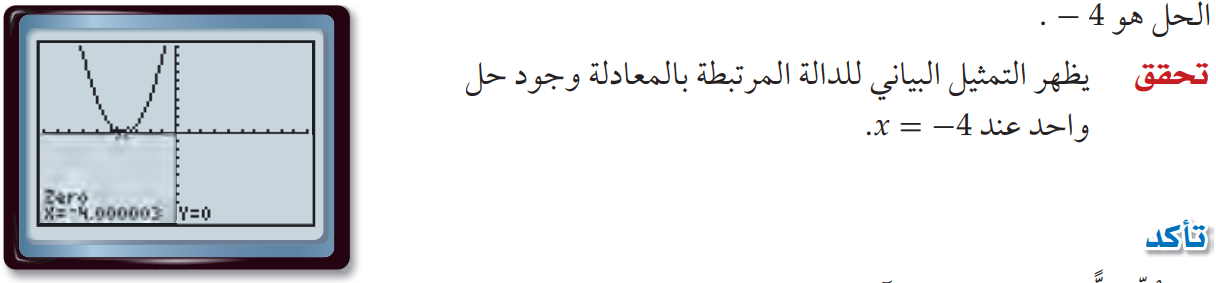 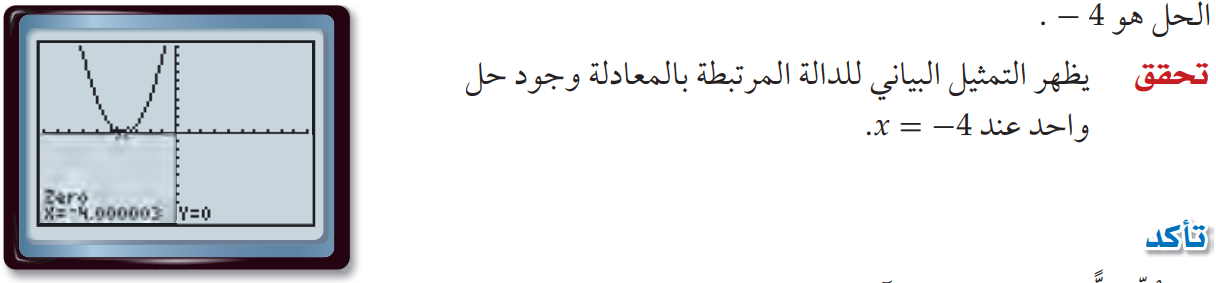 ملاحظة: أوقف العرض، وحل التدريب على ورقة خارجية ثم تابع العرض لتتأكد من حلك.
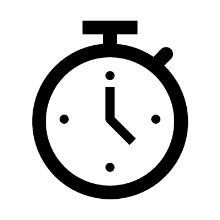 معك من الزمن 5 دقائق
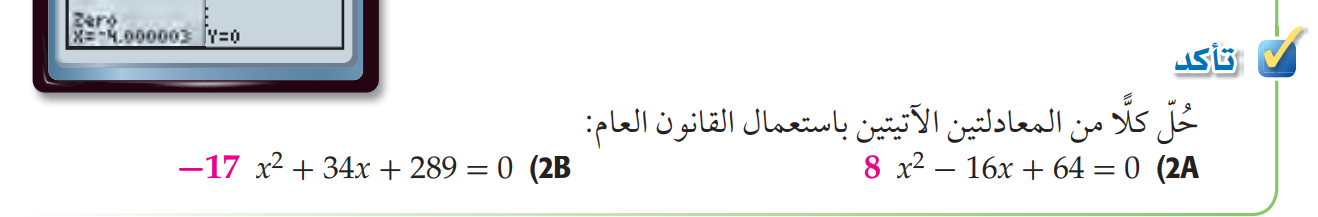 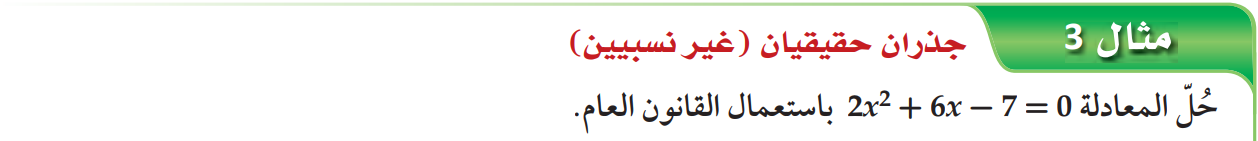 القانون العام
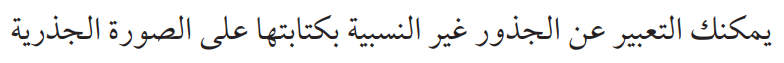 بالتبسيط
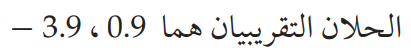 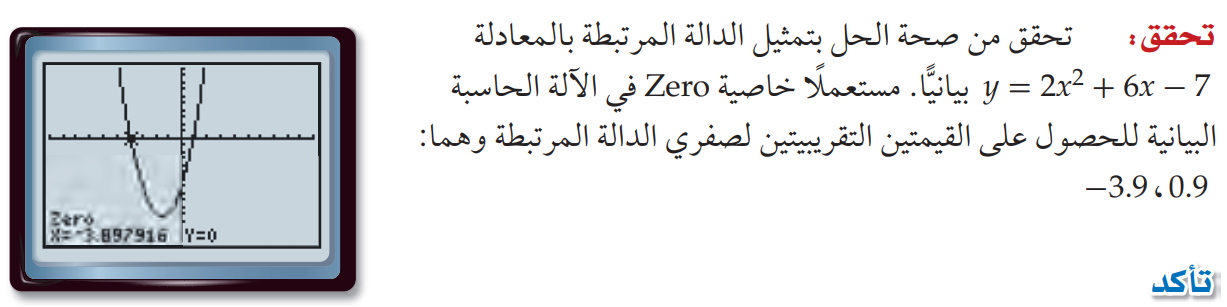 ملاحظة: أوقف العرض، وحل التدريب على ورقة خارجية ثم تابع العرض لتتأكد من حلك.
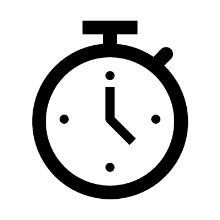 معك من الزمن 5 دقائق
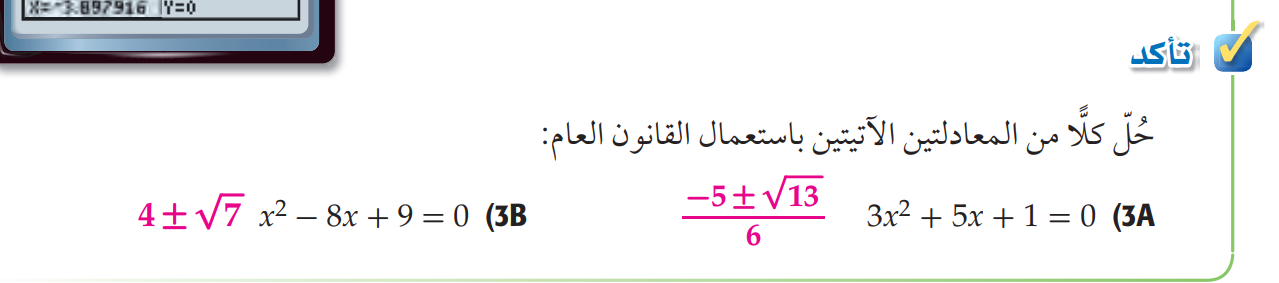 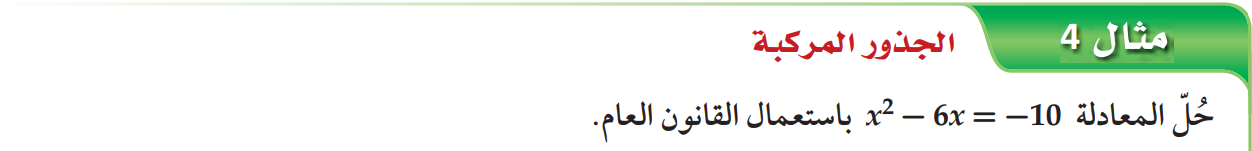 القانون العام
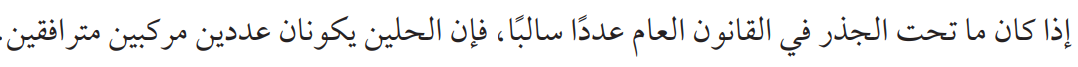 بالتبسيط
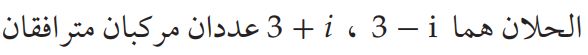 بالتبسيط
تحقق:   يظهر التمثيل البياني للدالة المرتبطة بالمعادلة أن الحلّين هما عددان مركبان، ولكن لا يساعدك التمثيل البياني على إيجادهما.
وللتحقق من صحة الحلّين المركبين، عوّض بهما في المعادلة الأصلية.
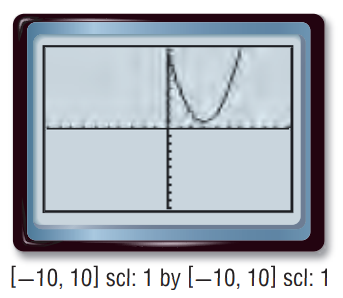 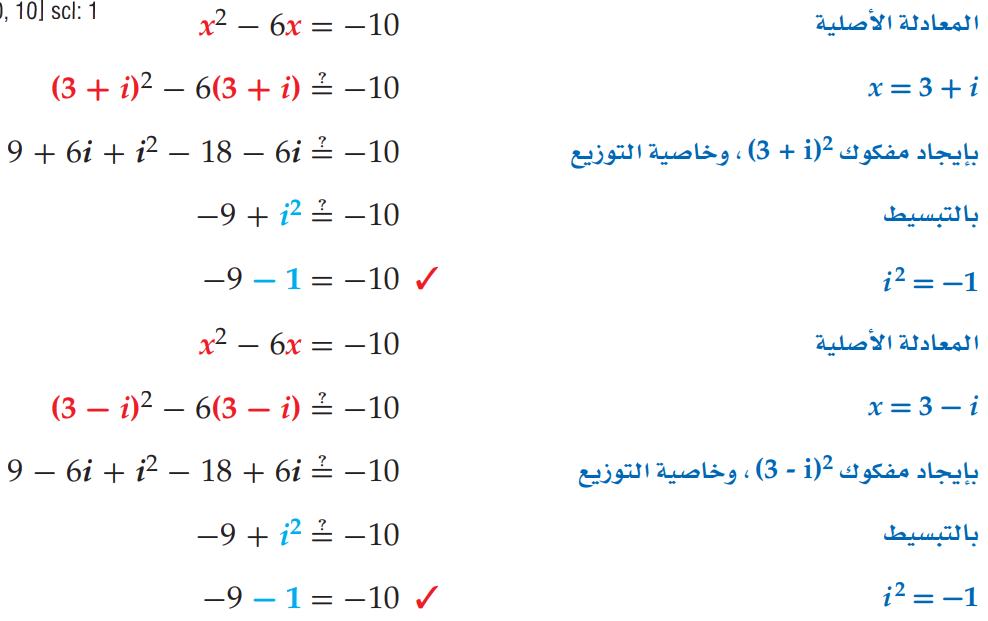 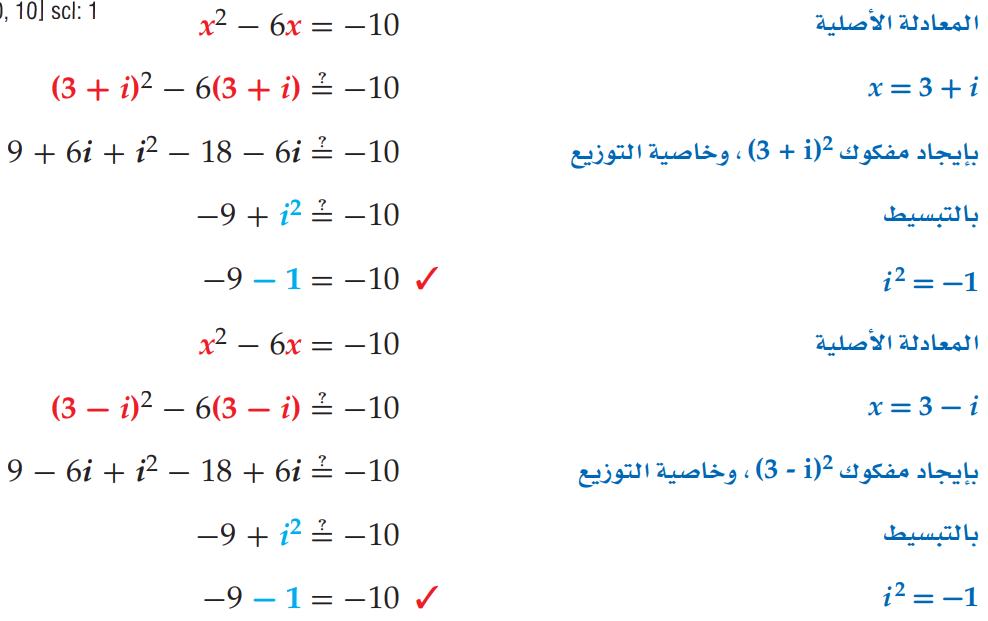 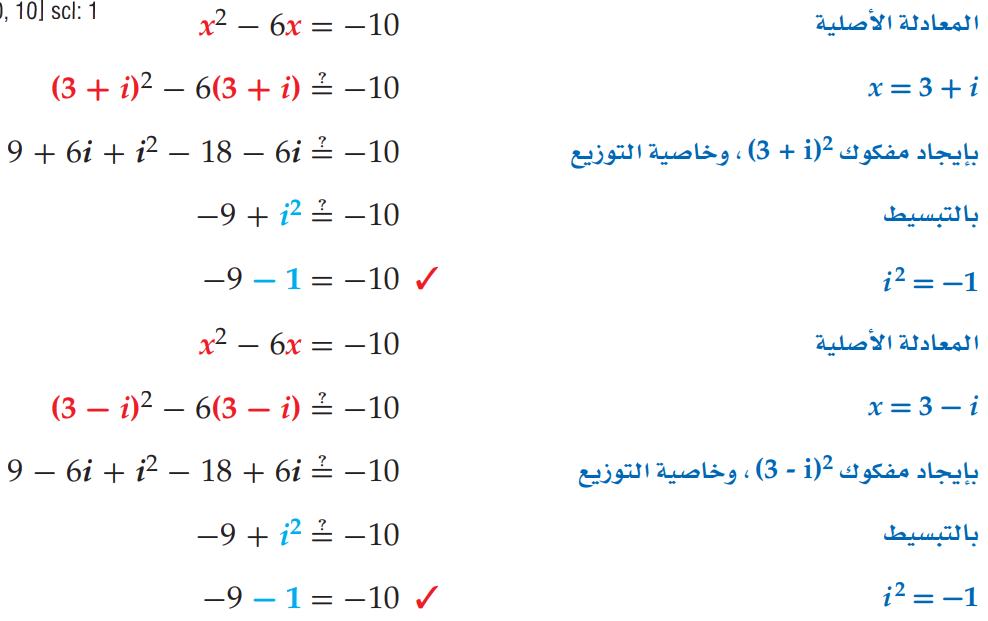 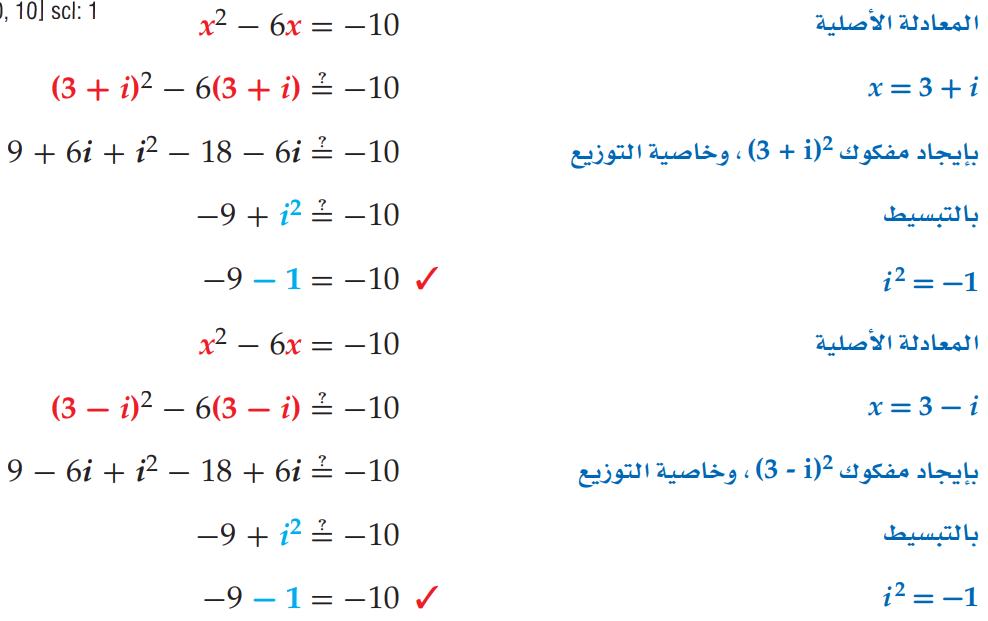 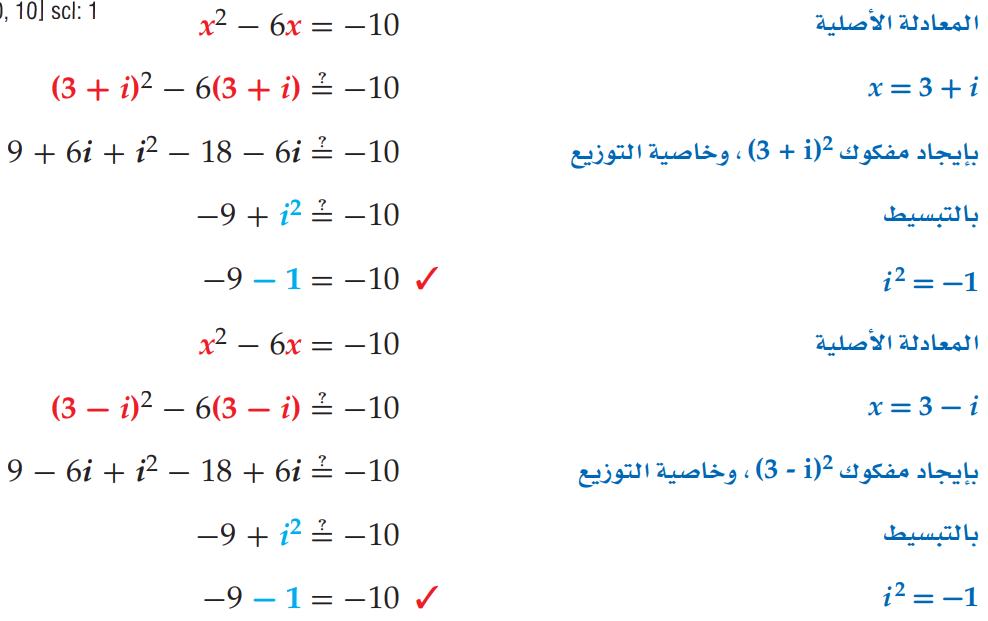 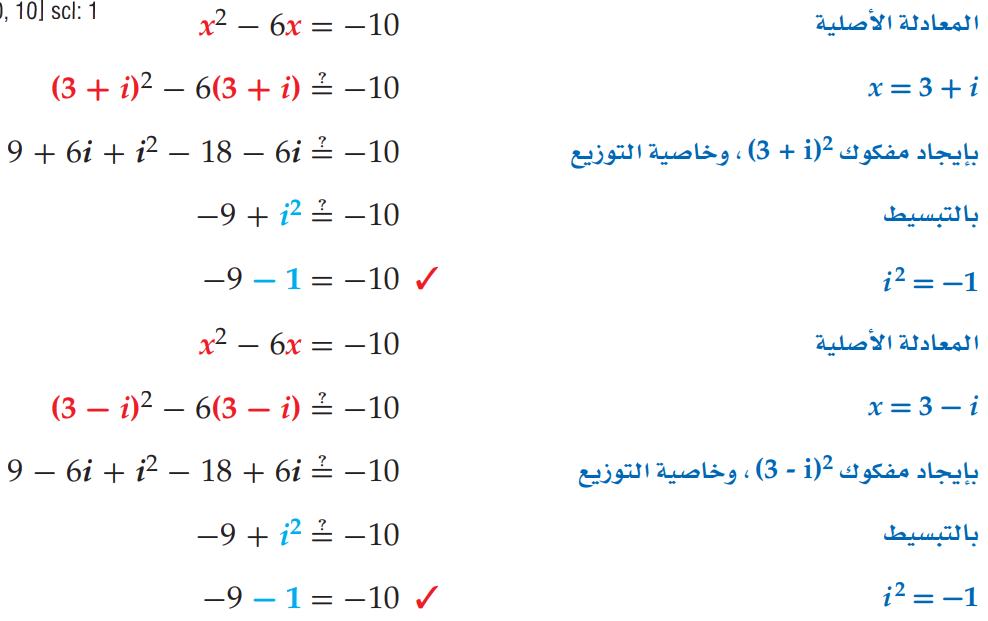 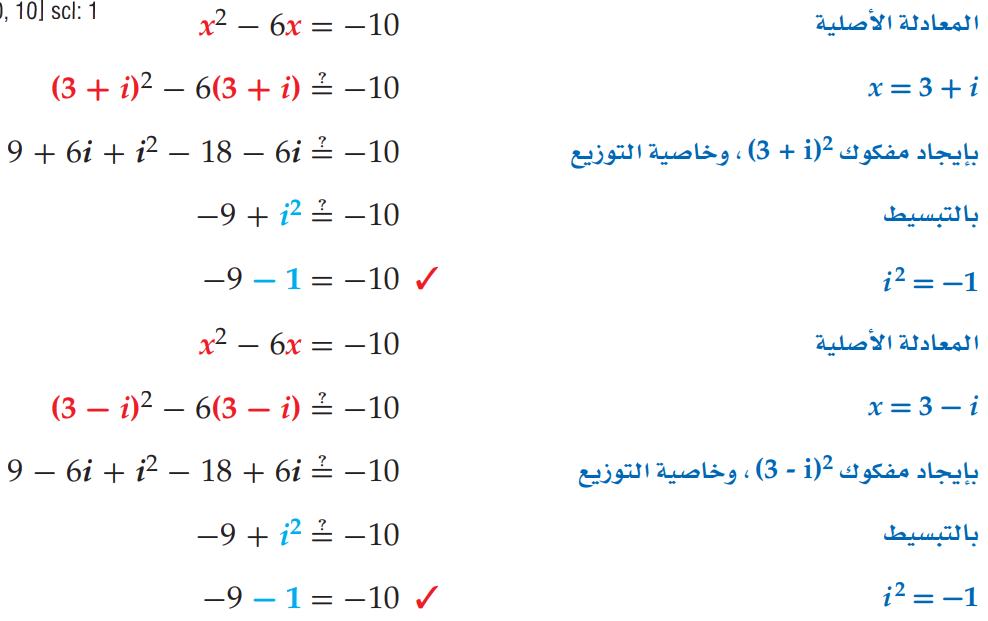 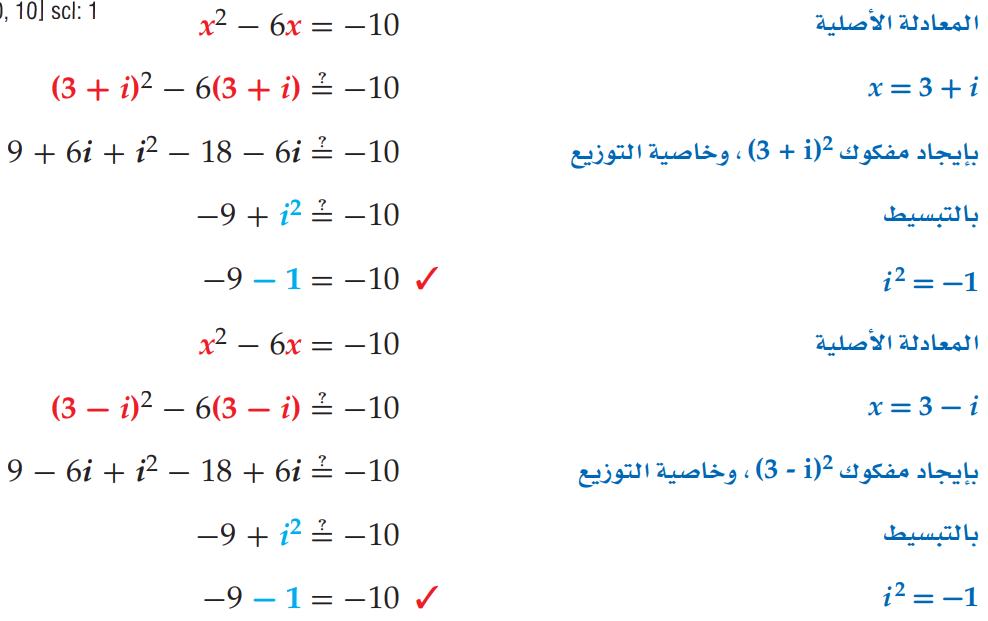 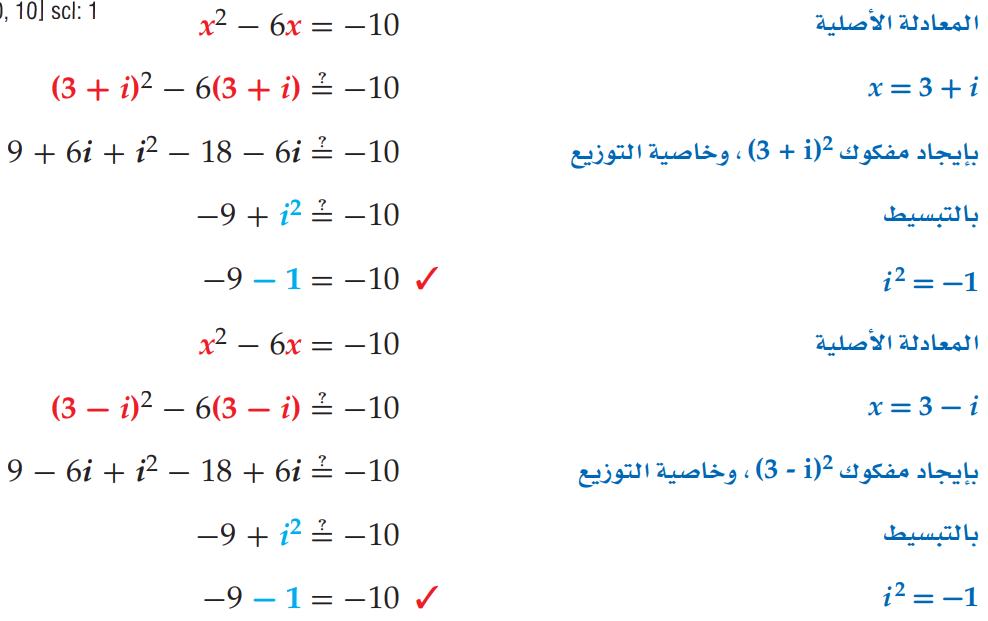 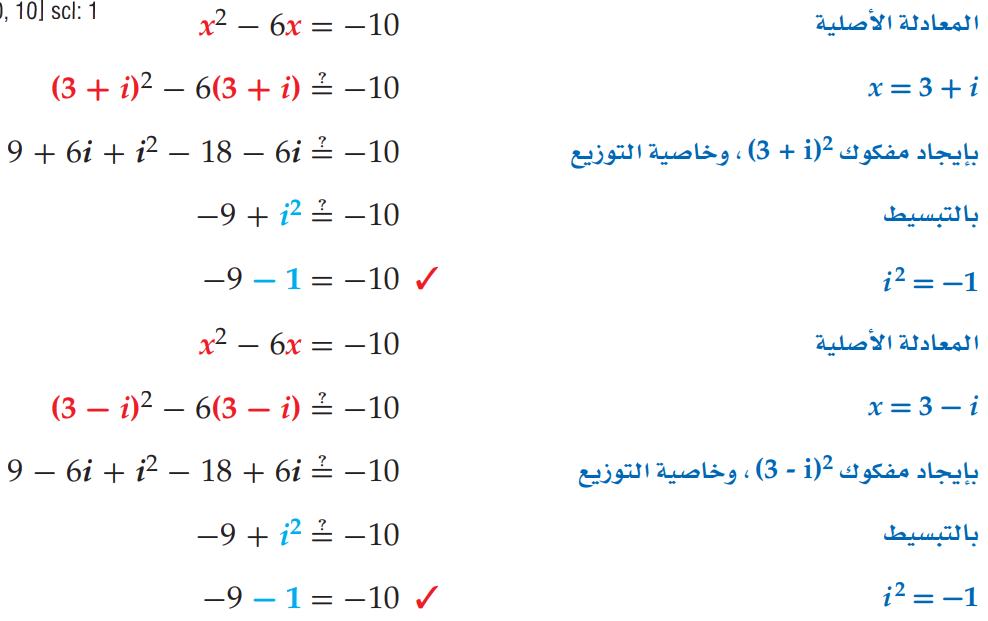 ملاحظة: أوقف العرض، وحل التدريب على ورقة خارجية ثم تابع العرض لتتأكد من حلك.
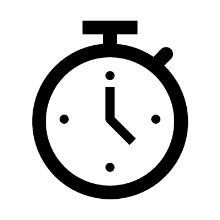 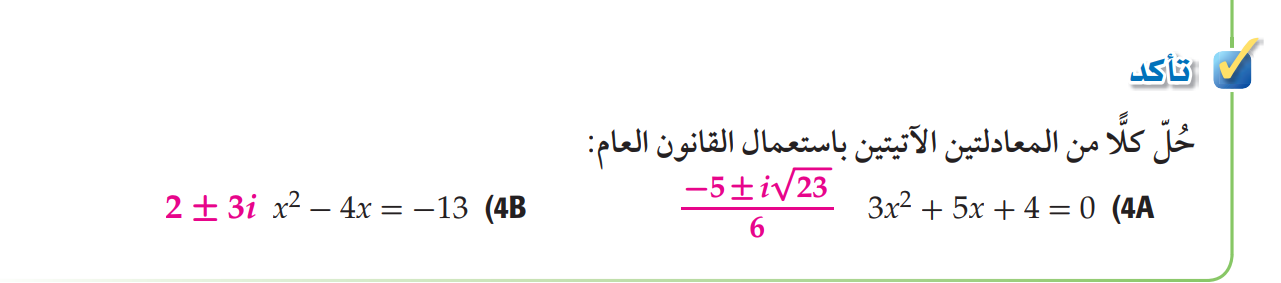 معك من الزمن 5 دقائق
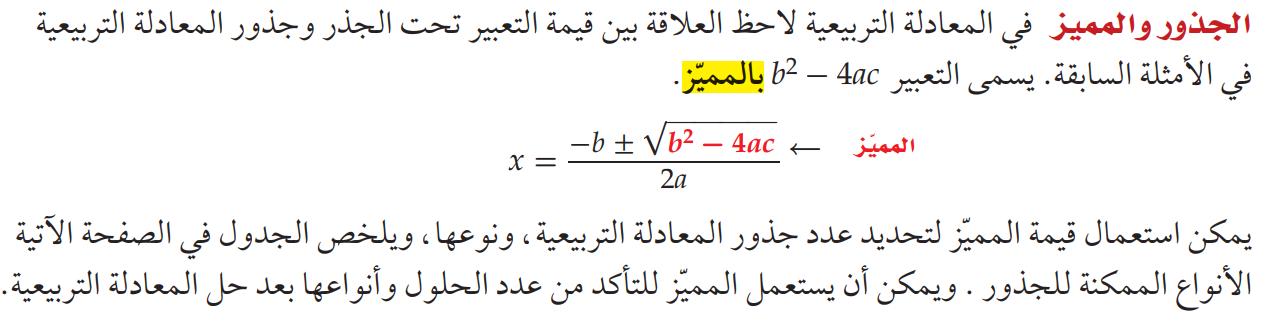 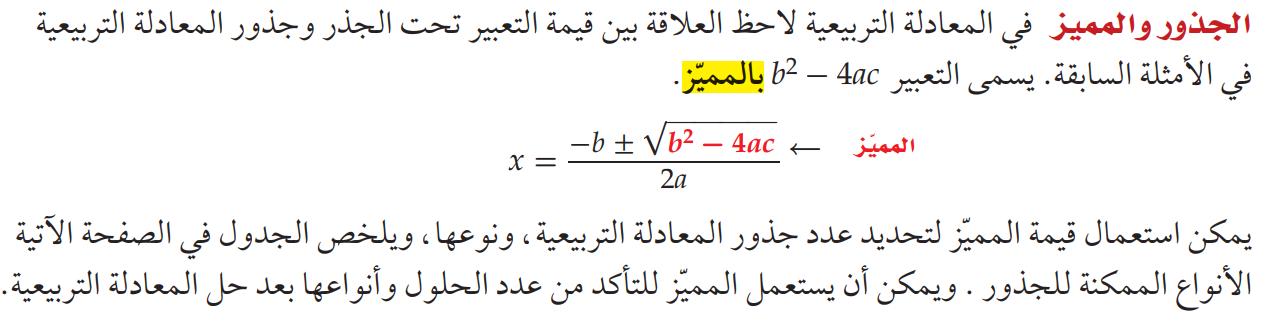 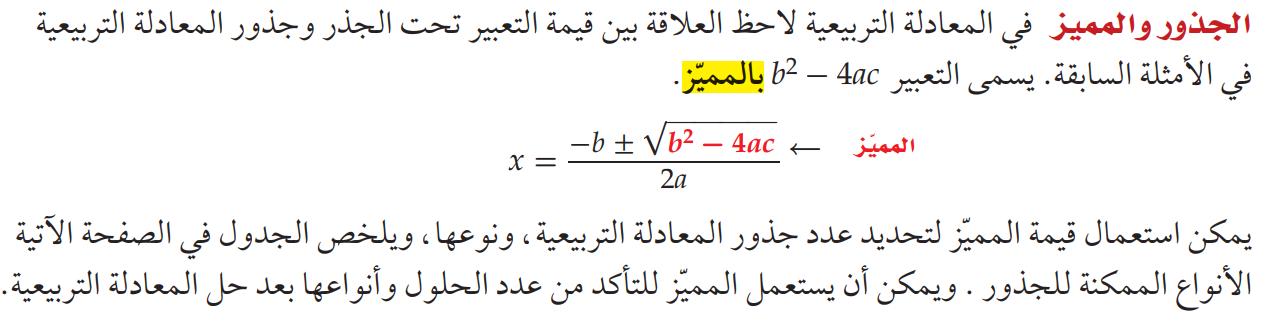 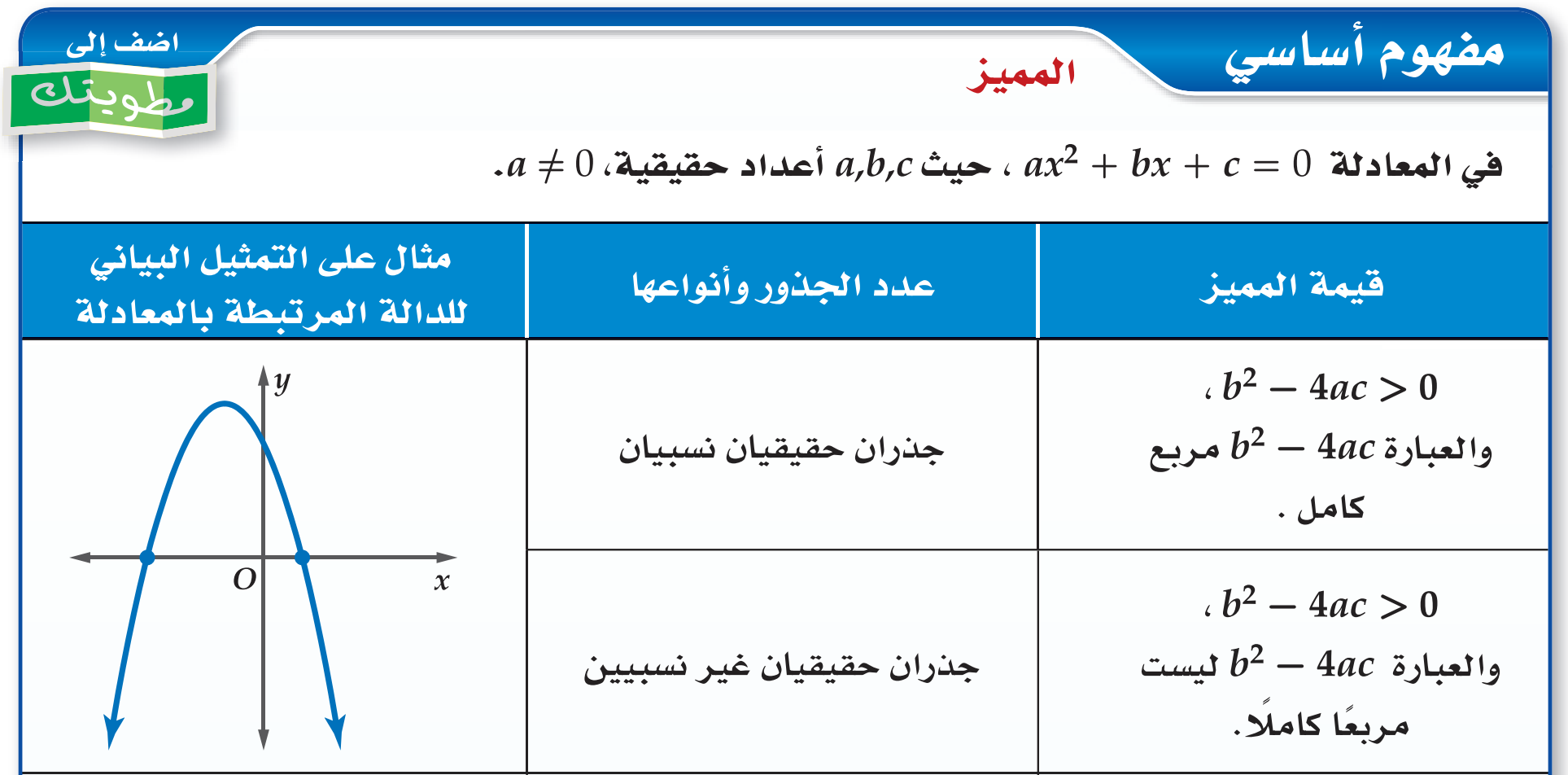 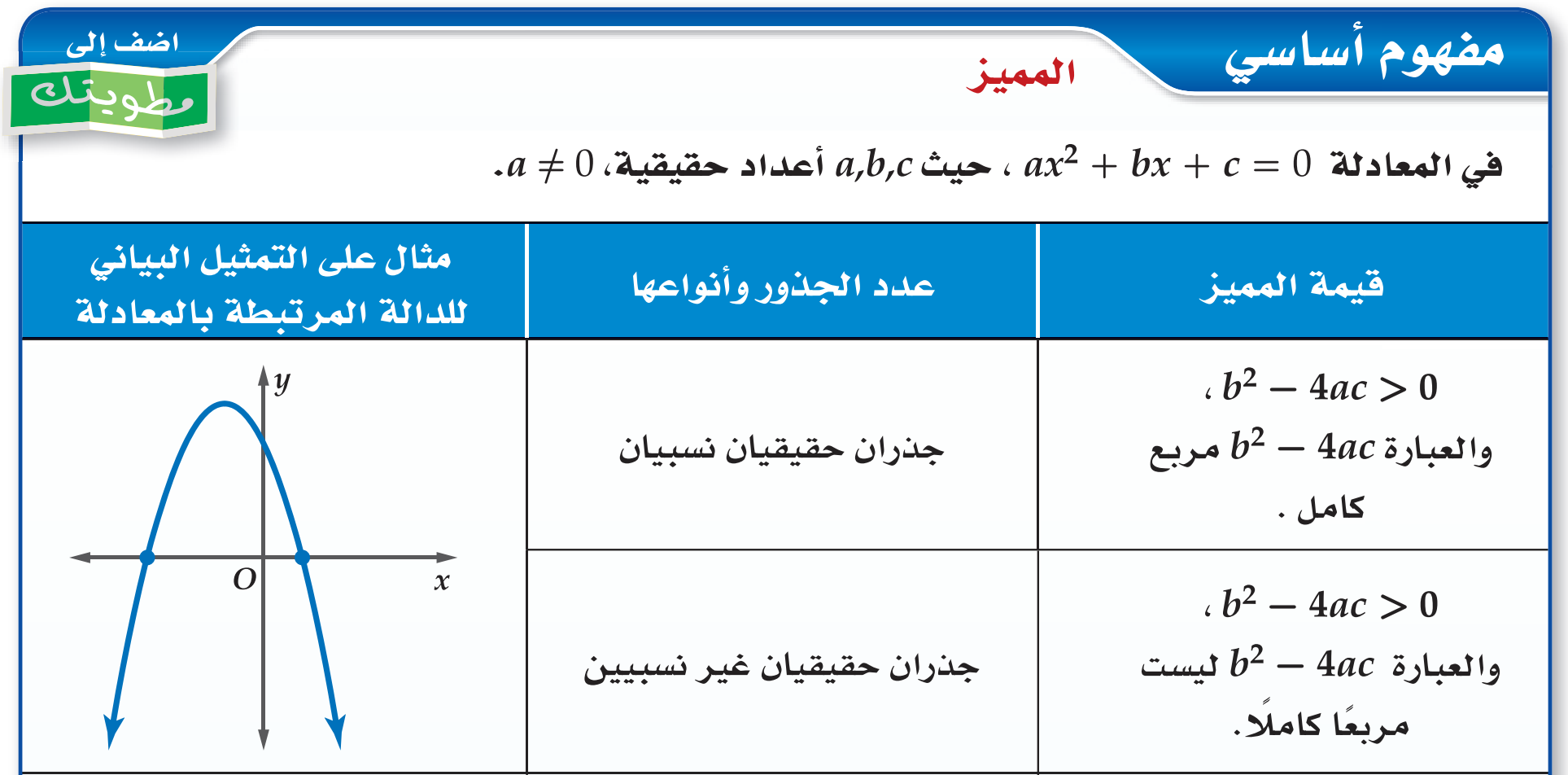 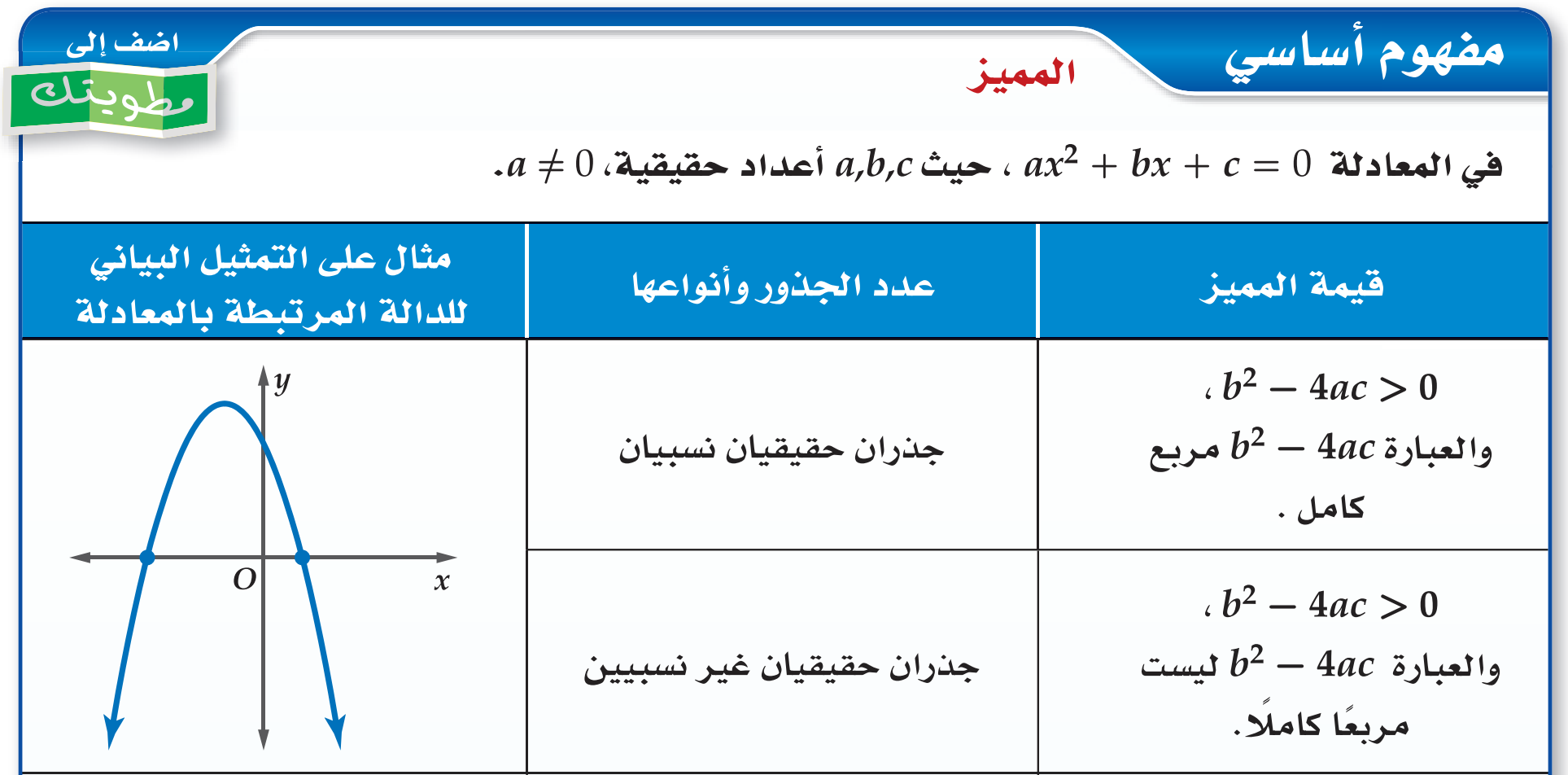 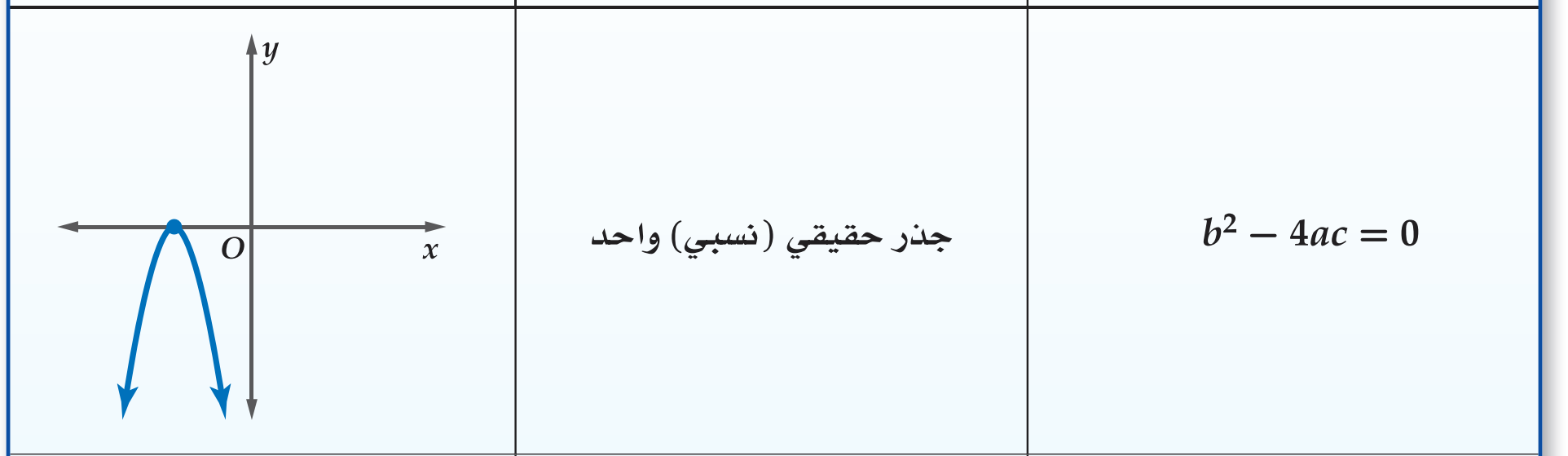 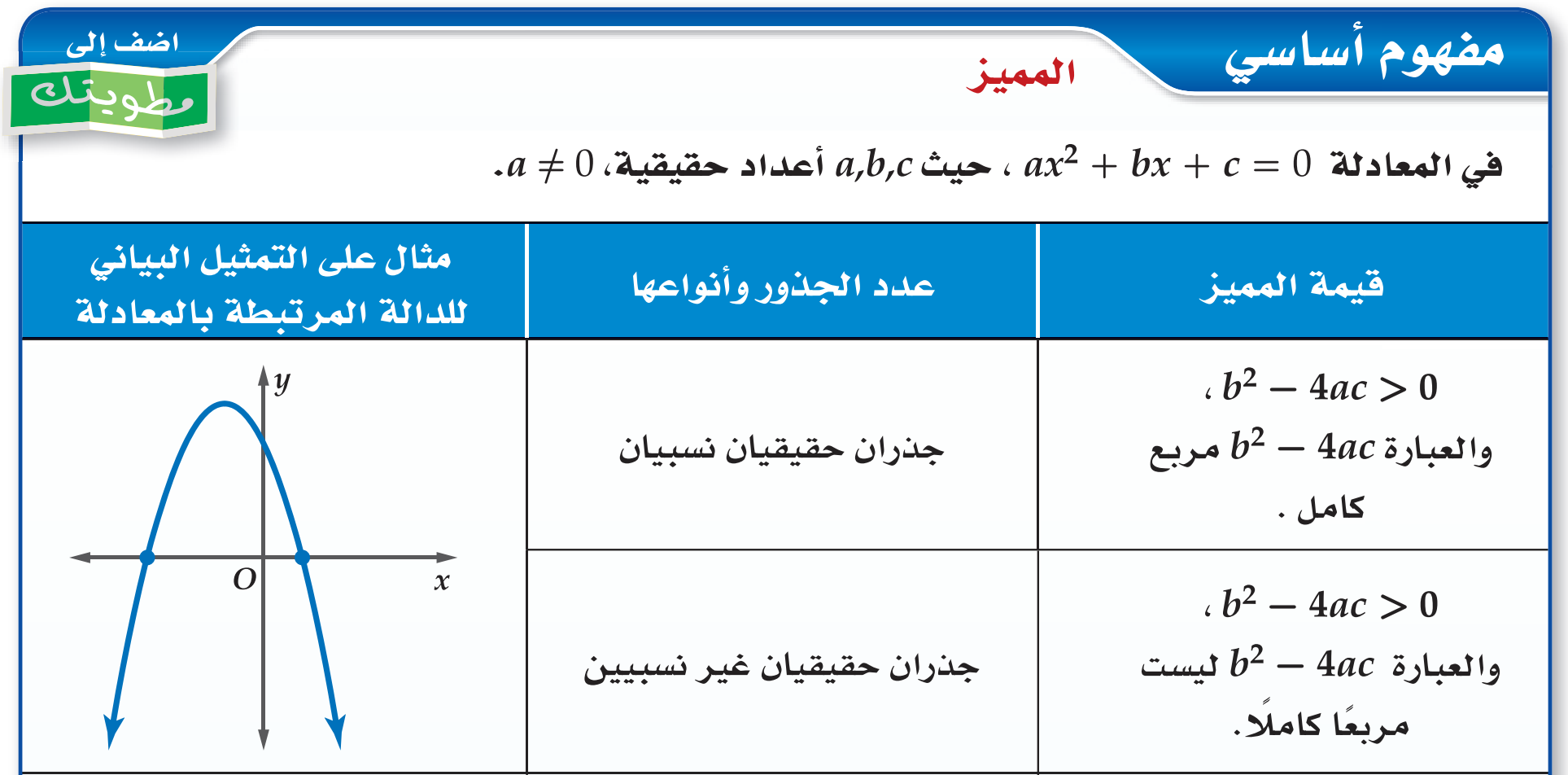 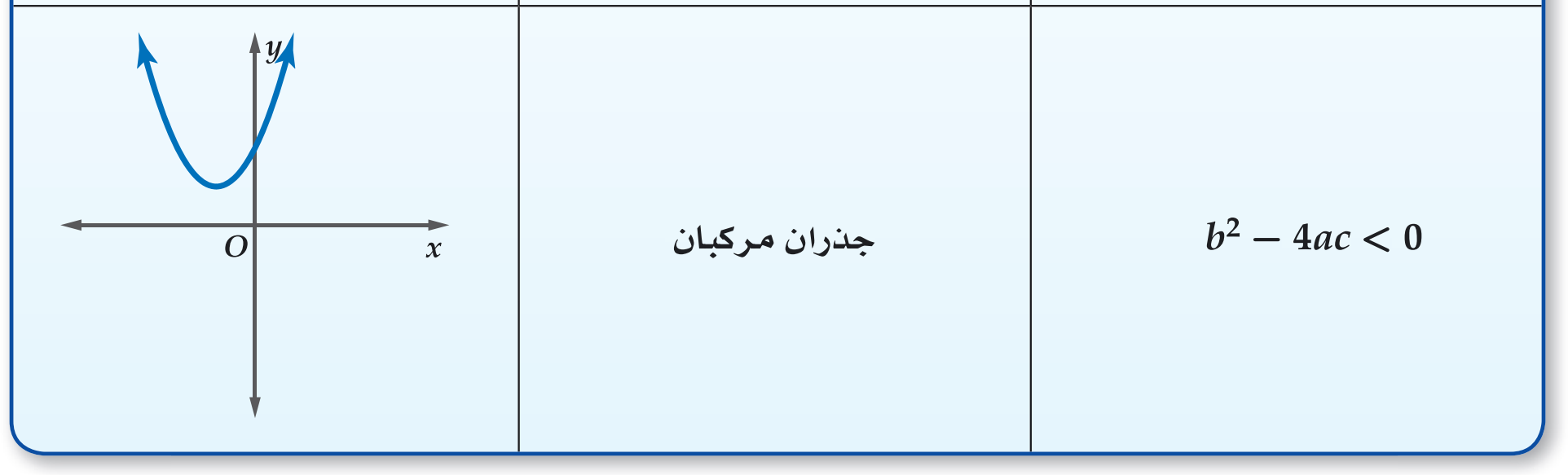 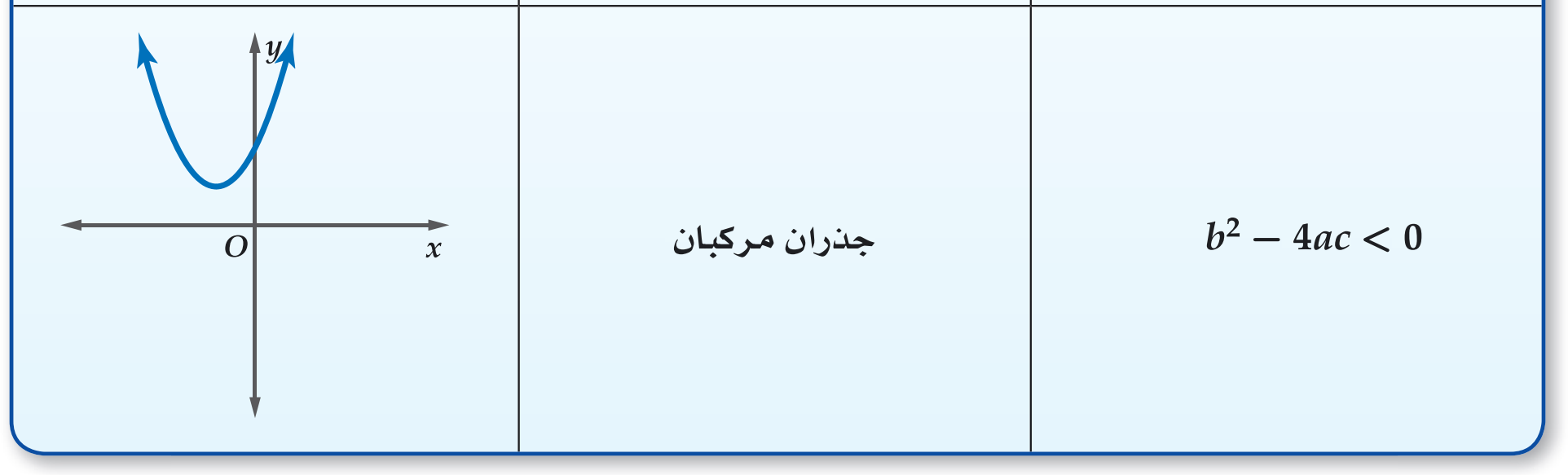 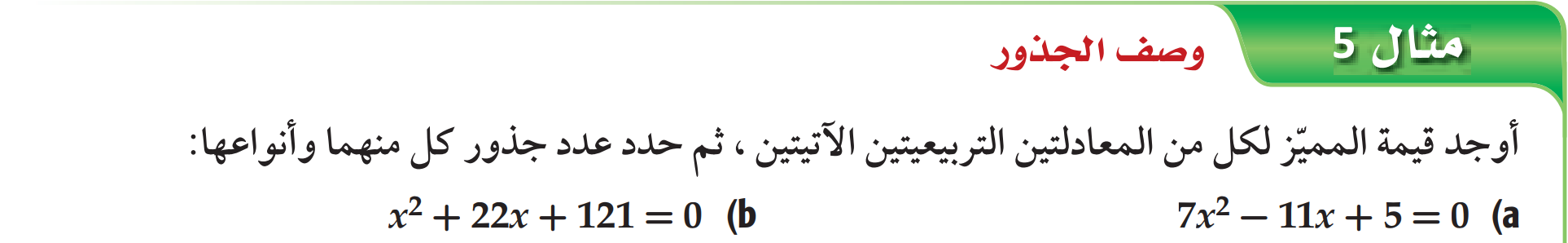 المميز يساوي صفرًا؛ لذا يوجد جذر حقيقي واحد
المميز سالب؛ لذا يوجد جذران مركبان
ملاحظة: أوقف العرض، وحل التدريب على ورقة خارجية ثم تابع العرض لتتأكد من حلك.
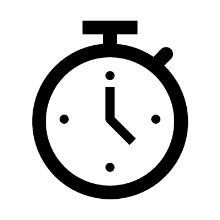 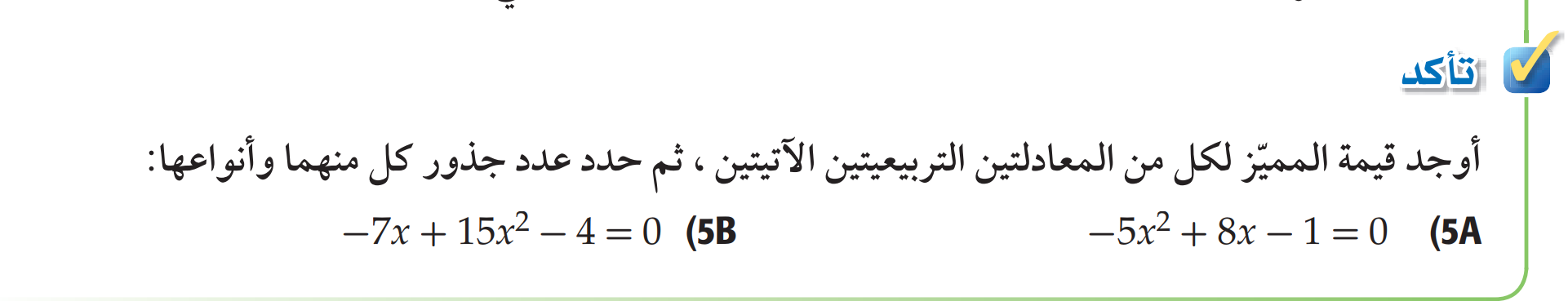 معك من الزمن 5 دقائق
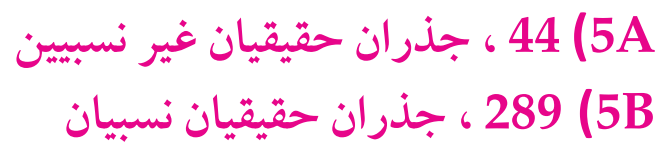 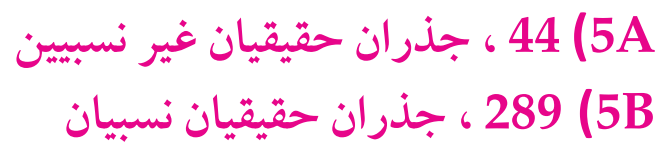 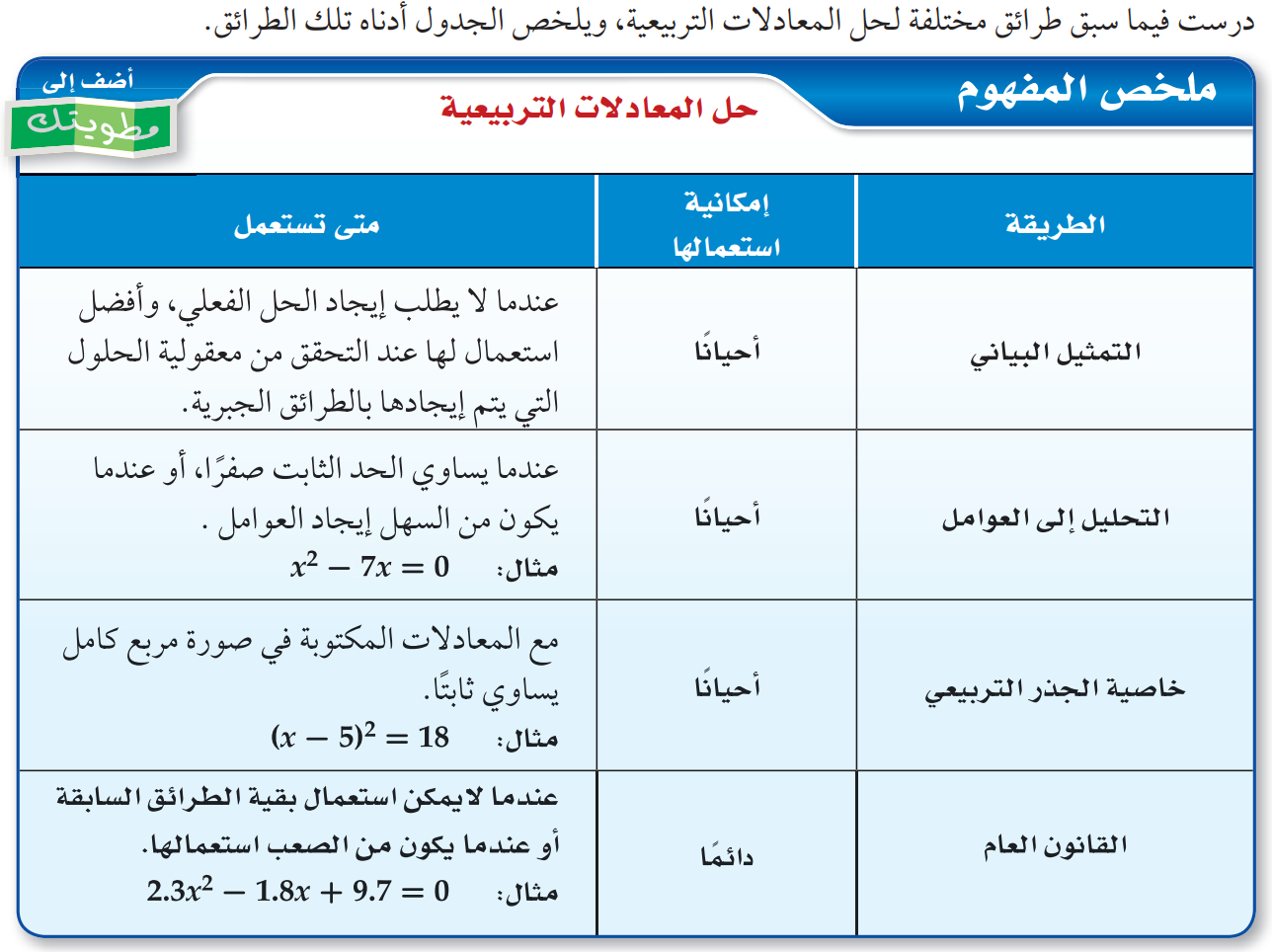 شكرًا لحسن اهتمامكم
وجميل تفاعلكم